Y5&6 TOP SPELLERS TODAY
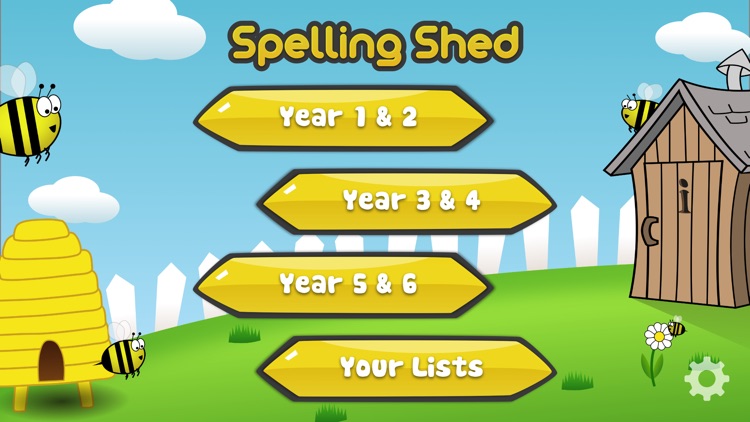 1st = Henry 25 points

2nd = Zoe 15 points

3rd = Nia 12 points

4th= Nelly 11 points

5th = Katie 7 points

6th = Reuben, Amy and Lucy 5 points

7th =Chloe and Izzy 3 points

8th = Heidi and Megan 2 points

9th = Jack 1 points
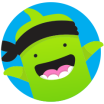 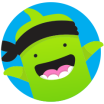 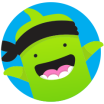 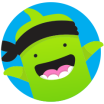 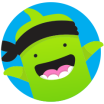 These are the amount of dojos you have received for your efforts today!
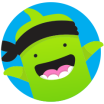 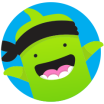 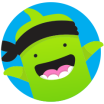 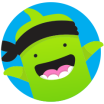 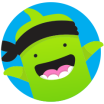 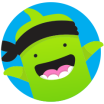 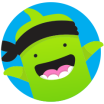 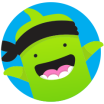 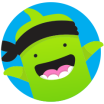 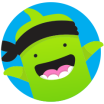 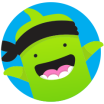 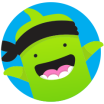 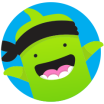 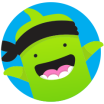 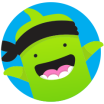 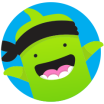 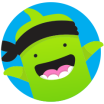 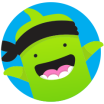 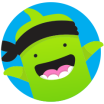 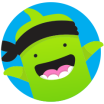 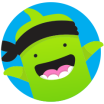 Everybody else earns 1 dojo for practising their spellings today!
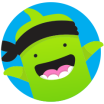 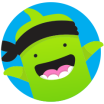 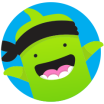 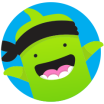 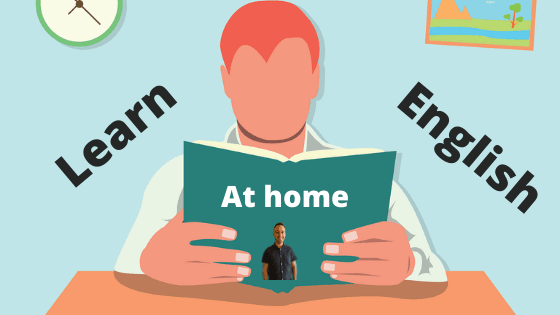 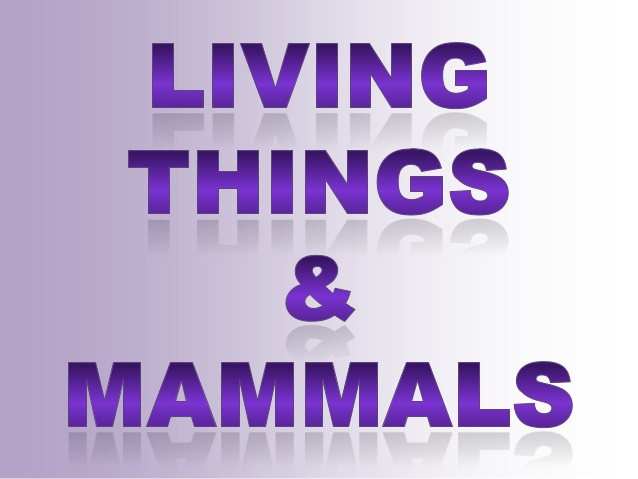 What have we been 
studying today in English / Science at home?
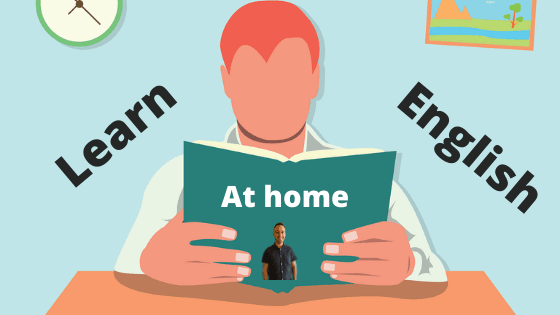 Here’s what Y5&6 have been focusing on at home today
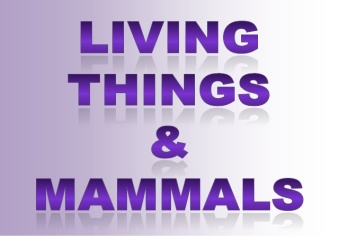 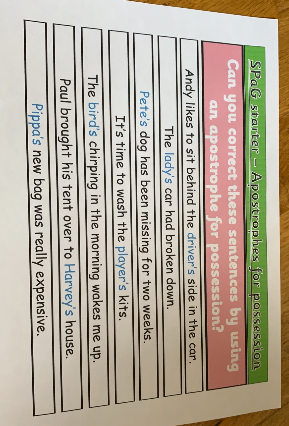 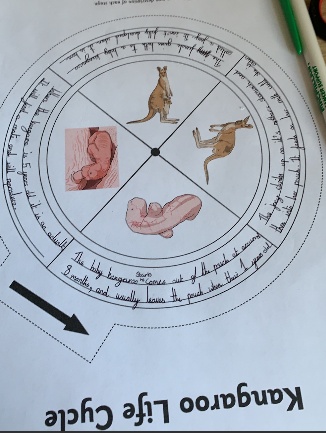 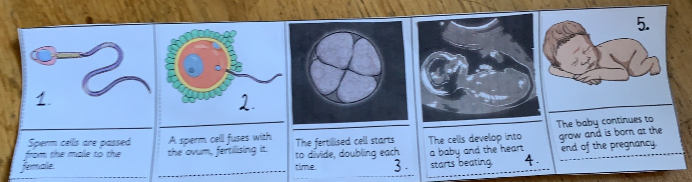 Cassie has studied the life cycle of mammals, including humans, after using apostrophes for possession.
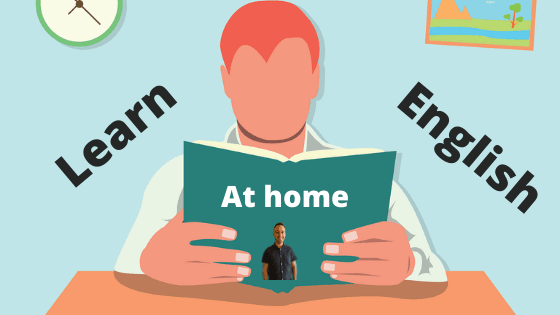 Here’s what Y5&6 have been focusing on at home today
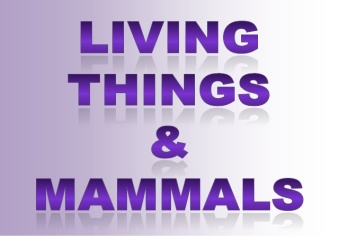 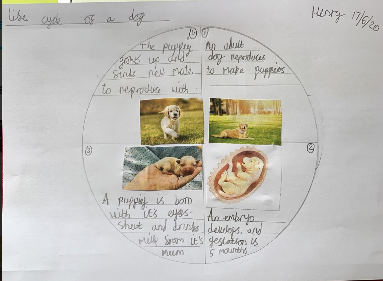 Henry has studied dogs for his life cycle wheel.
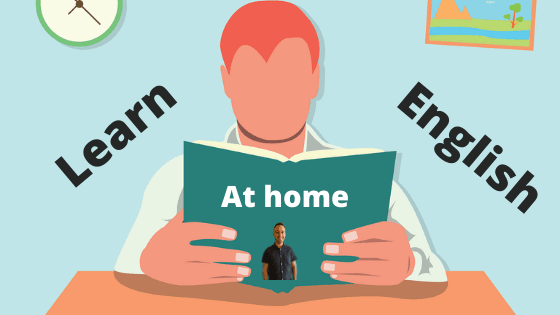 Here’s what Y5&6 have been focusing on at home today
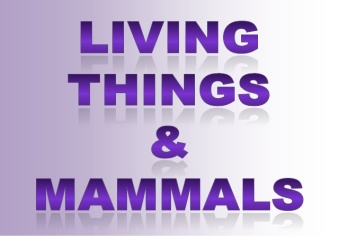 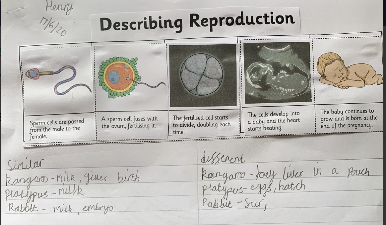 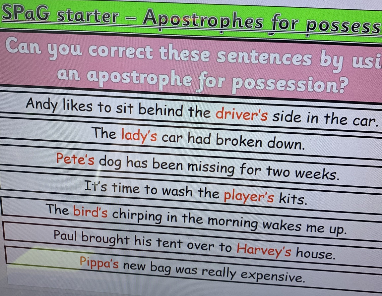 Henry has studied the life cycle of mammals, including humans, after using apostrophes for possession.
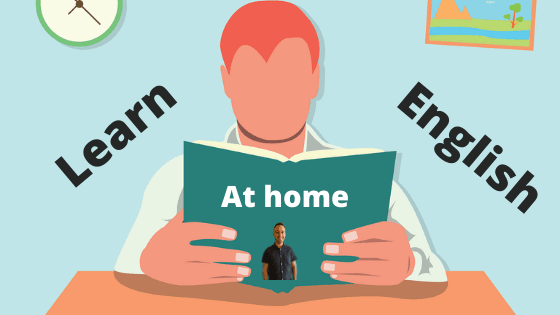 Here’s what Y5&6 have been focusing on at home today
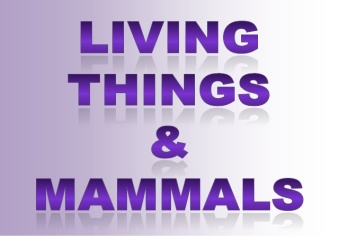 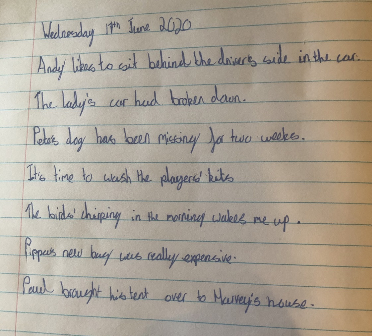 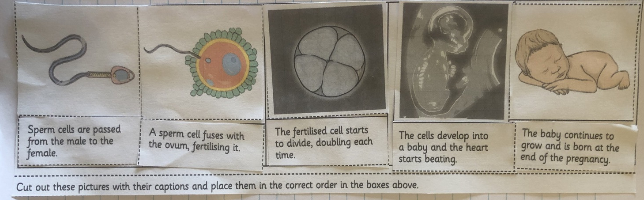 Harvey has studied the life cycle of mammals, including humans, after using apostrophes for possession.
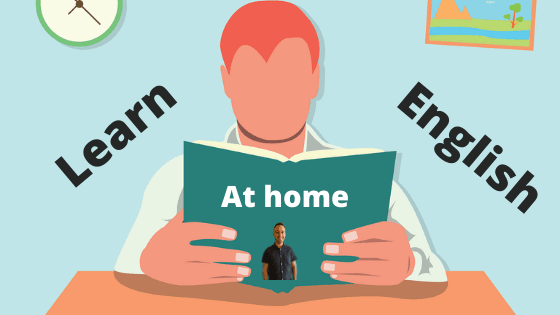 Here’s what Y5&6 have been focusing on at home today
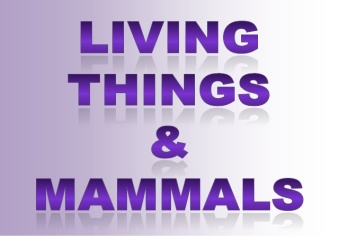 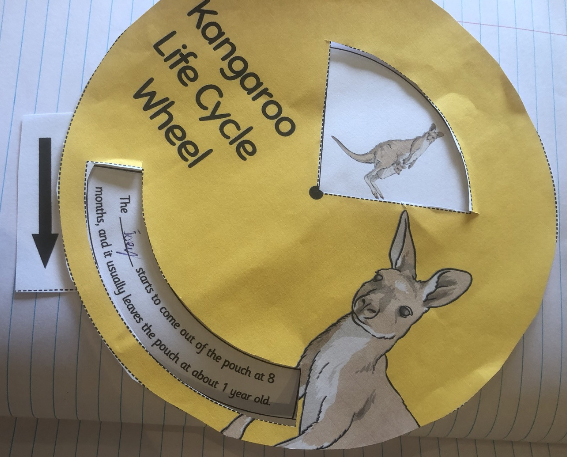 Harvey has studied the life cycle of mammals by producing a life cycle wheel.
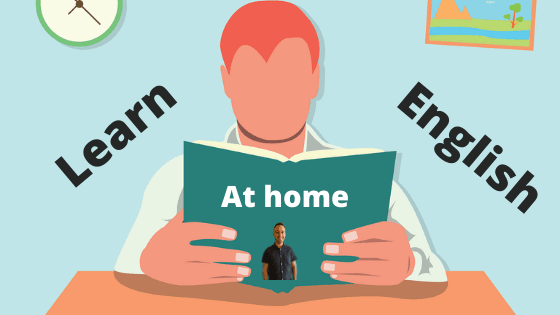 Here’s what Y5&6 have been focusing on at home today
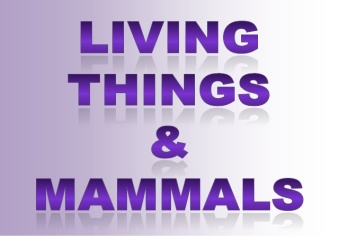 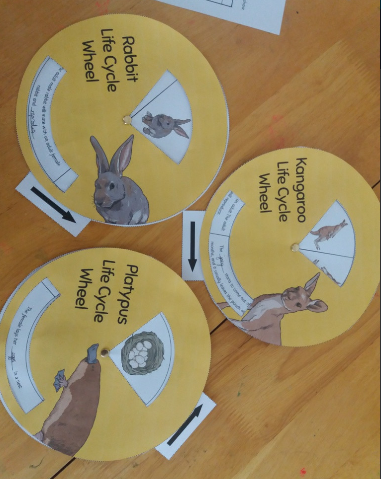 Jack has studied the life cycle of mammals by producing  life cycle wheels.
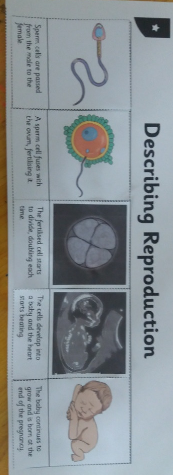 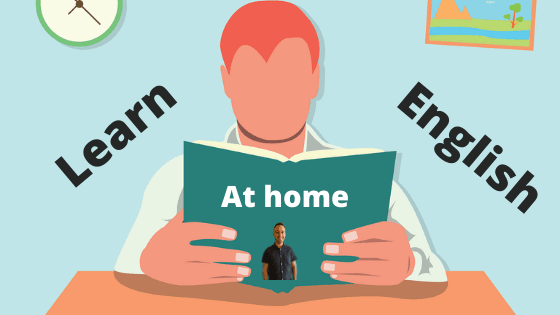 Here’s what Y5&6 have been focusing on at home today
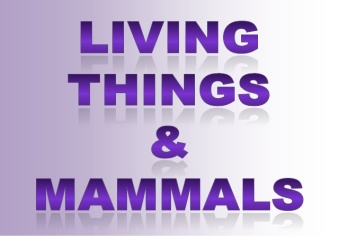 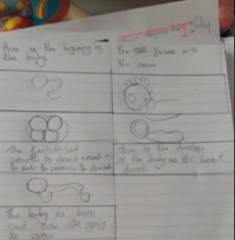 Chloe has studied the life cycle of a human.
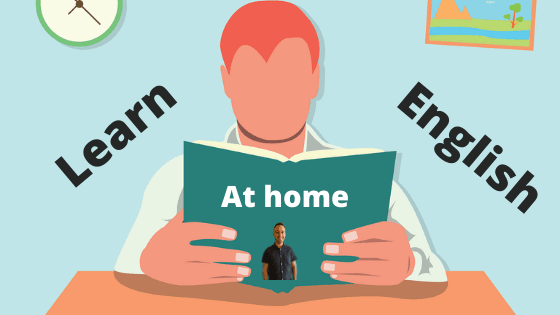 Here’s what Y5&6 have been focusing on at home today
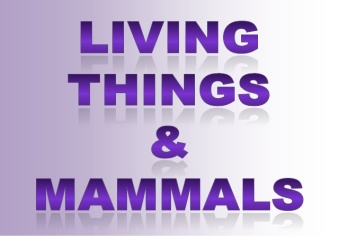 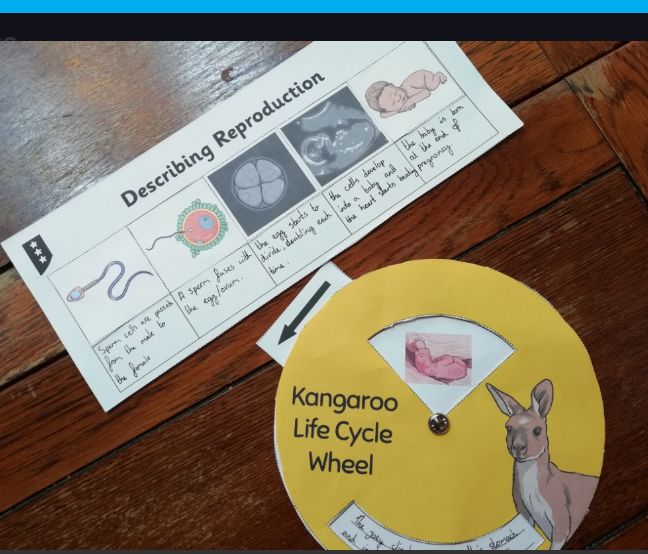 Amy has studied the life cycle of mammals, including humans, creating her own life cycle wheel.
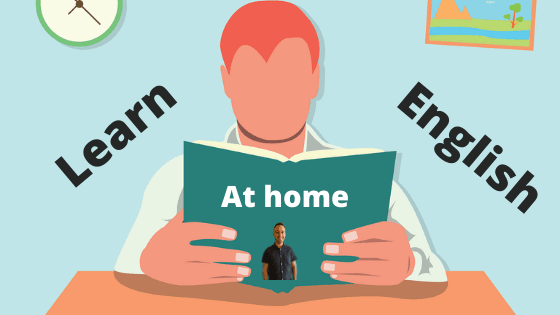 Here’s what Y5&6 have been focusing on at home today
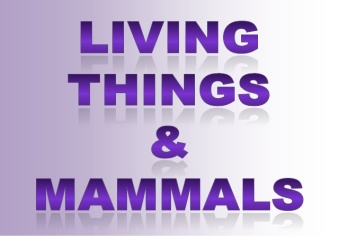 Reuben used a layout of his own choice to compare the similarities and differences between these mammals.
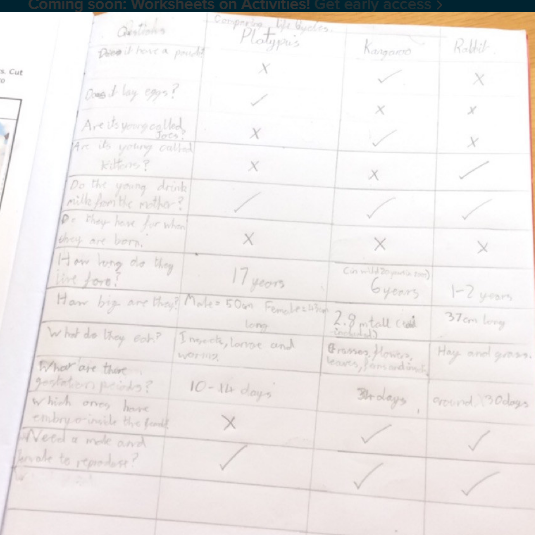 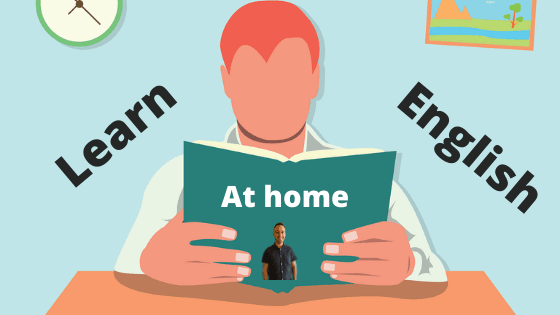 Here’s what Y5&6 have been focusing on at home today
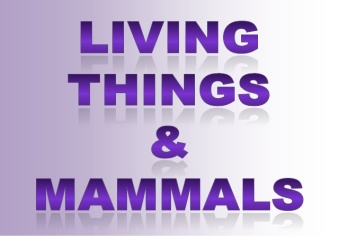 Reuben has chosen to focus on the life cycle of an echidna (spiny anteater)
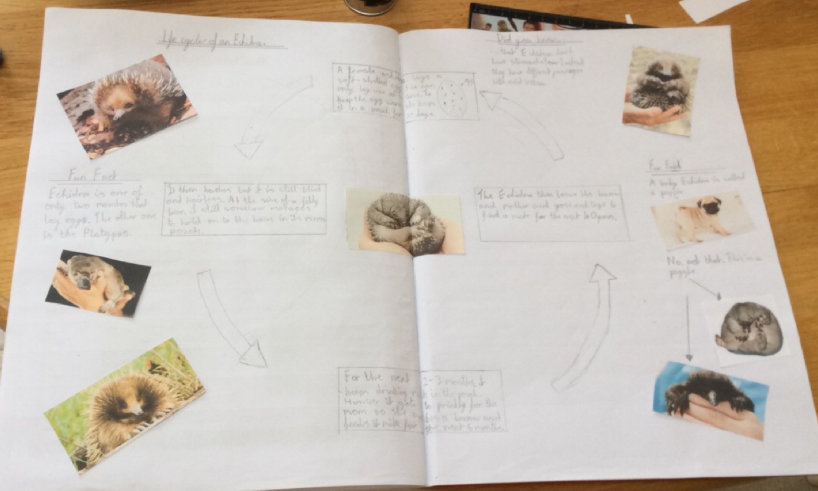 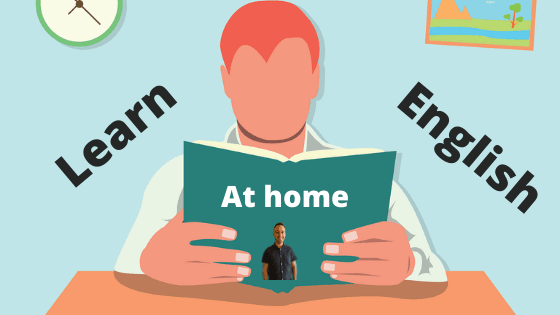 Here’s what Y5&6 have been focusing on at home today
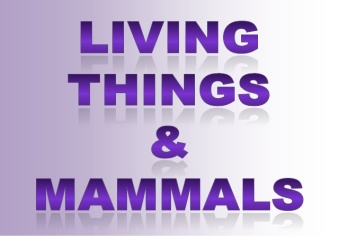 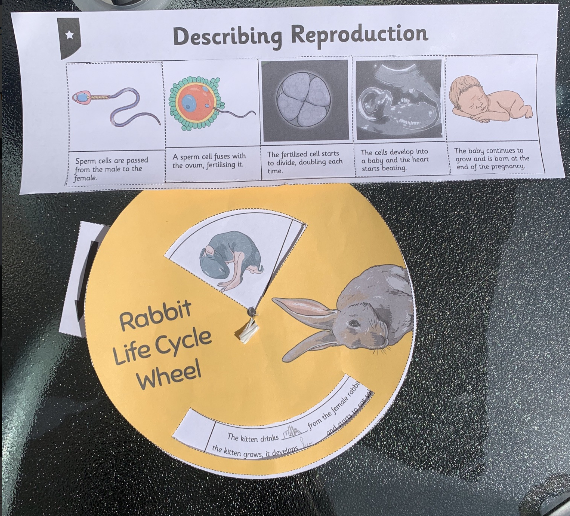 Sophie has studied the life cycle of mammals, including humans, creating her own life cycle wheel.
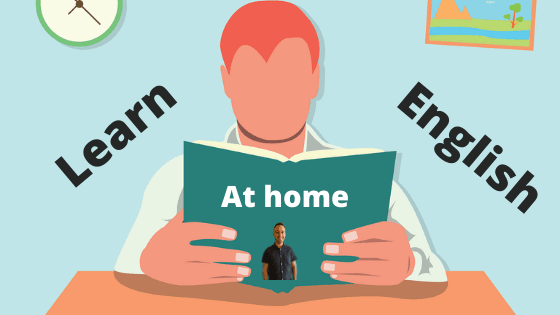 Here’s what Y5&6 have been focusing on at home today
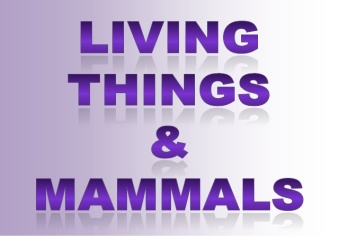 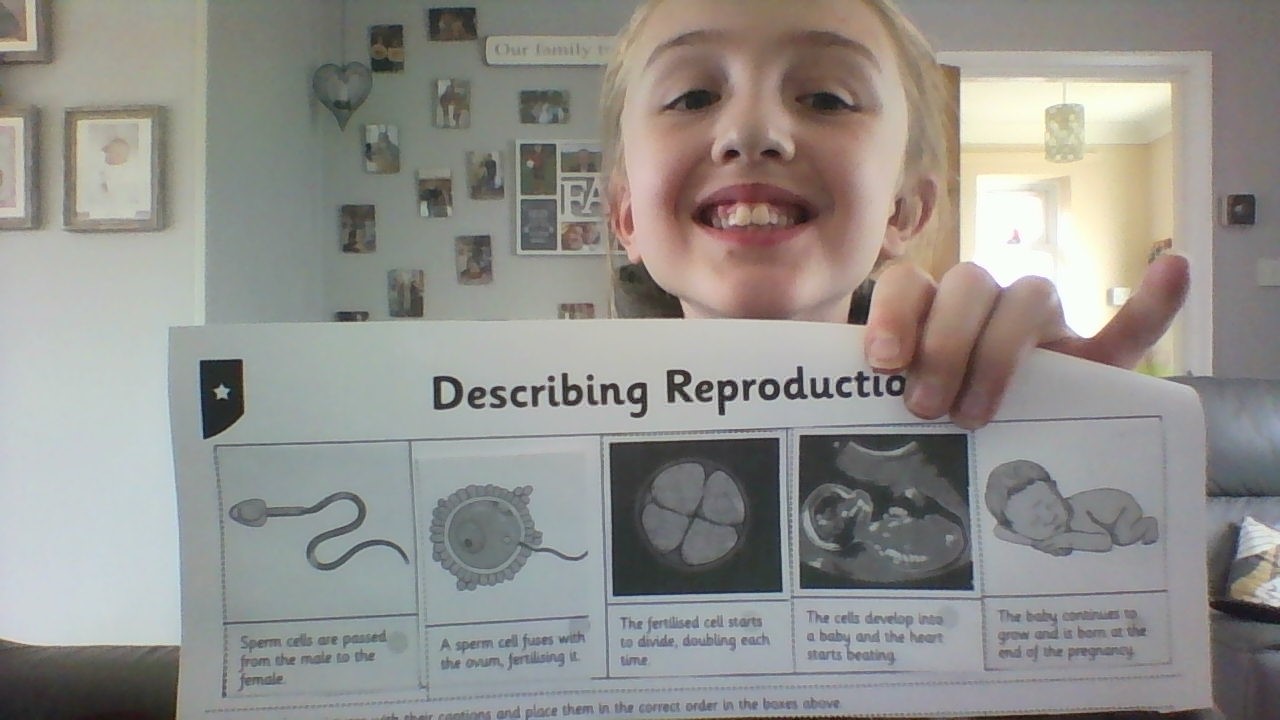 I’ve put these events in order for the growth of a baby.
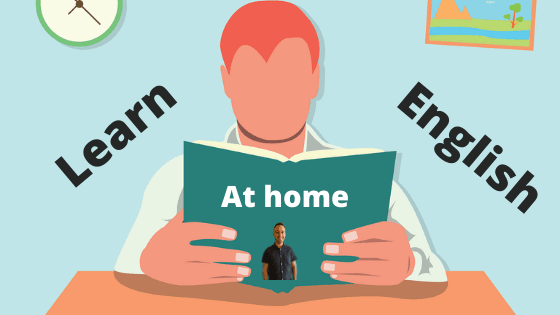 Here’s what Y5&6 have been focusing on at home today
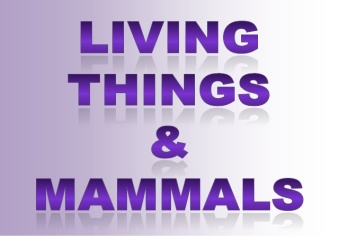 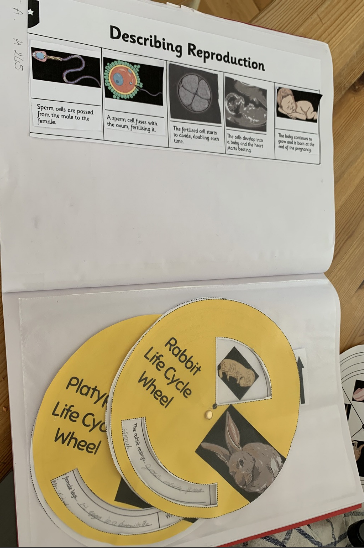 Zoe has studied the life cycle of mammals, including humans, creating her own life cycle wheel.
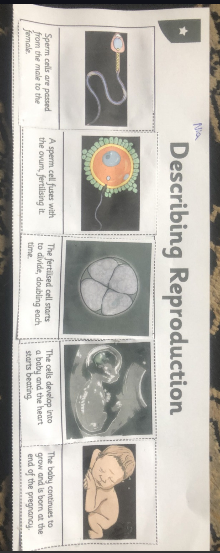 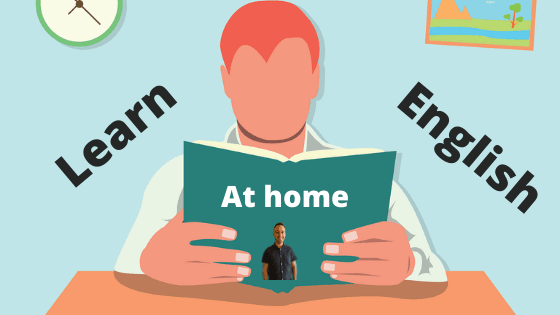 Here’s what Y5&6 have been focusing on at home today
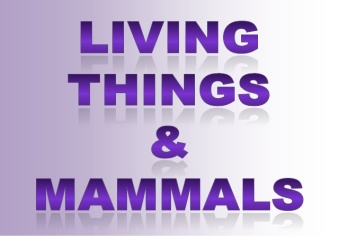 I’ve put these events in order for the growth of a baby.
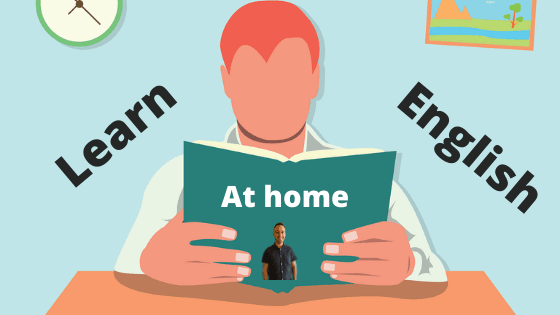 Here’s what Y5&6 have been focusing on at home today
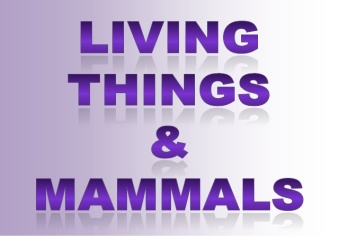 Cameron has studied the life cycle of mammals, including humans.
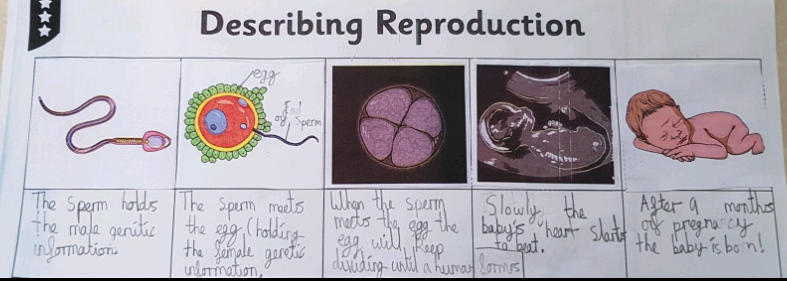 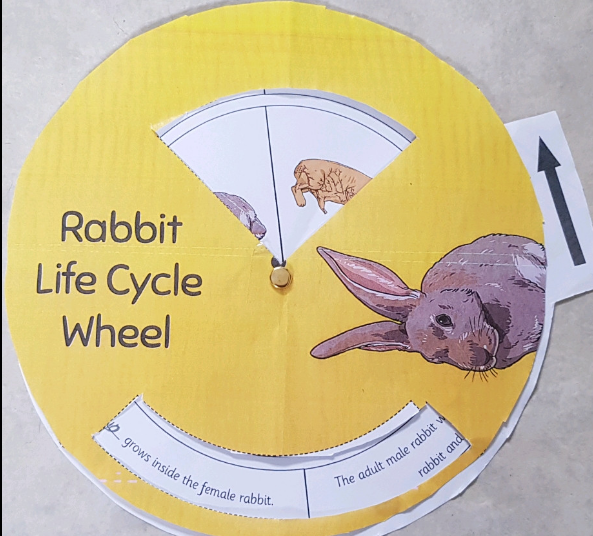 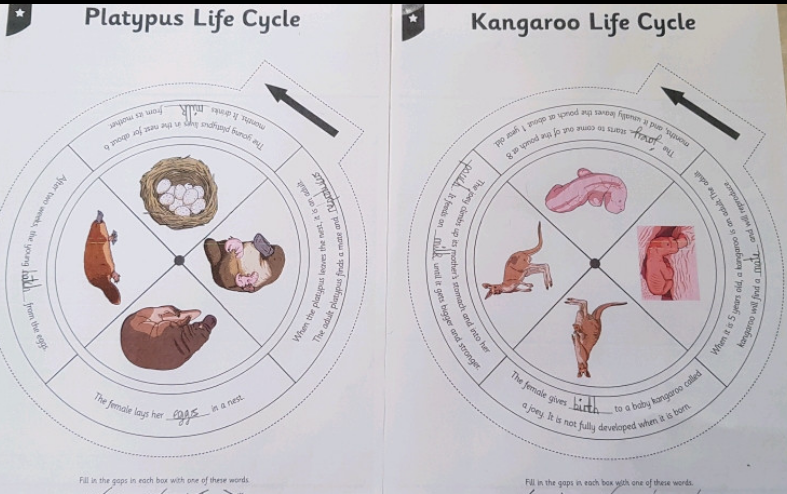 Here’s what Y5&6 have been 
focusing on at home today.
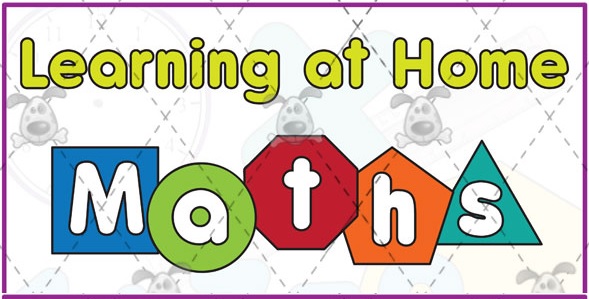 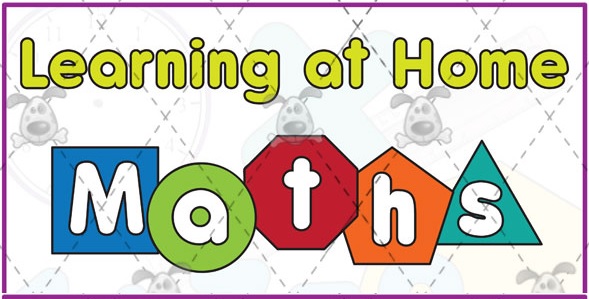 Here’s what Y5&6 have been 
focusing on at home today.
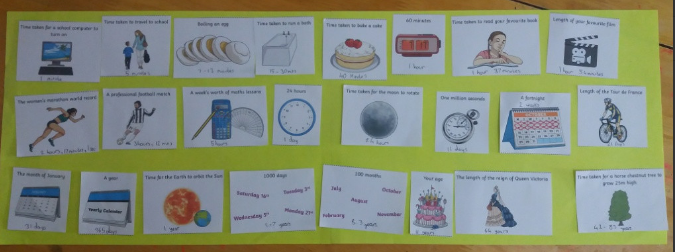 Jack has ordered the ‘length of time’ events having done some research for some of these events.
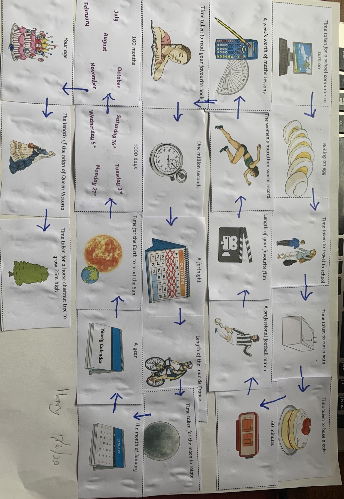 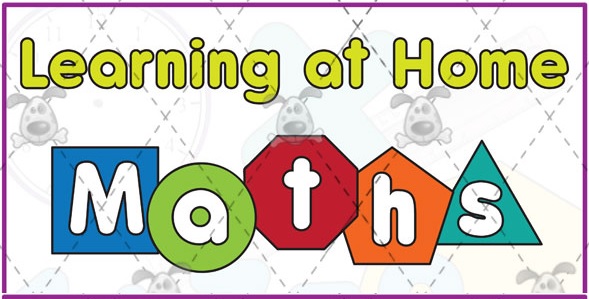 Here’s what Y5&6 have been 
focusing on at home today.
Henry has ordered the ‘length of time’ events having done some research for some of these events.
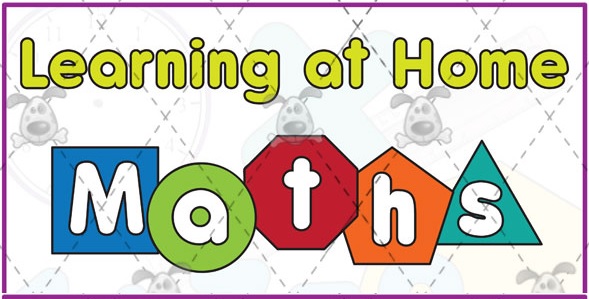 Here’s what Y5&6 have been 
focusing on at home today.
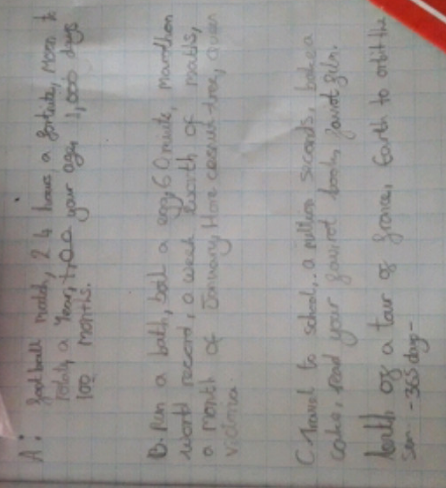 Chloe has ordered the ‘length of time’ events having done some research for some of these events.
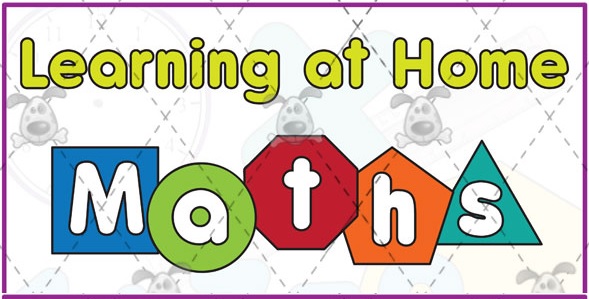 Here’s what Y5&6 have been 
focusing on at home today.
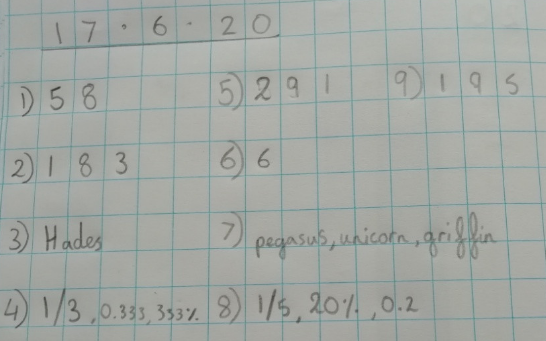 Amy has studied the Ancient Greece Top Trumps cards to answer these maths problems about them.
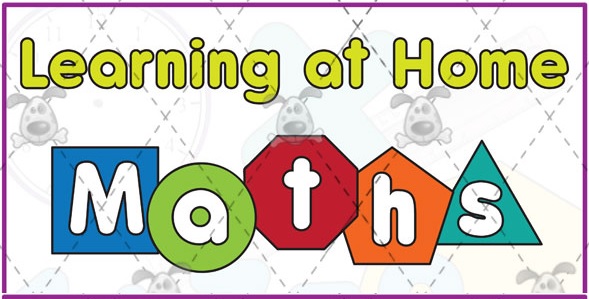 Here’s what Y5&6 have been 
focusing on at home today.
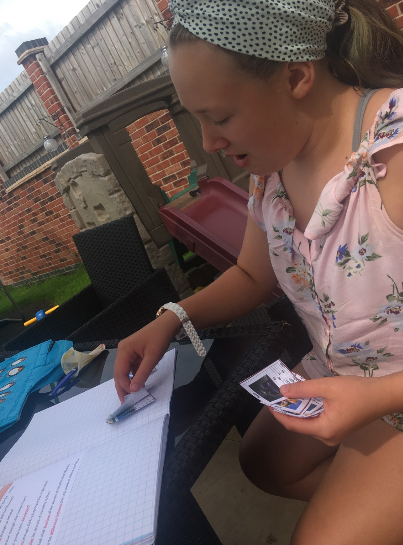 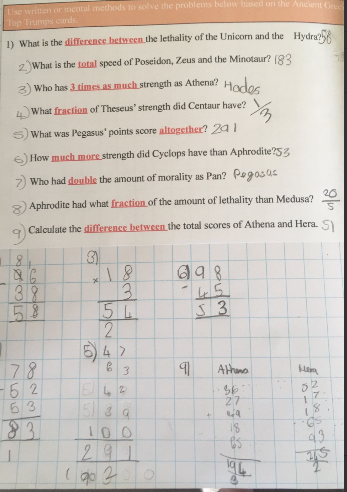 I’ve studied and played the Ancient Greece Top Trumps cards to answer these maths problems.
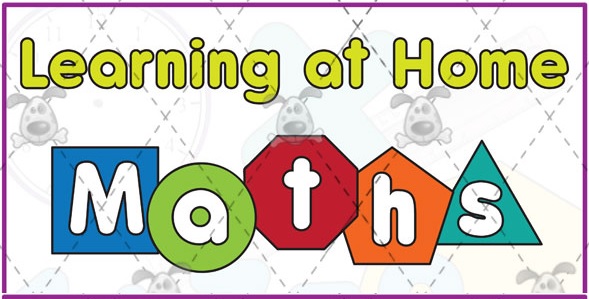 Here’s what Y5&6 have been 
focusing on at home today.
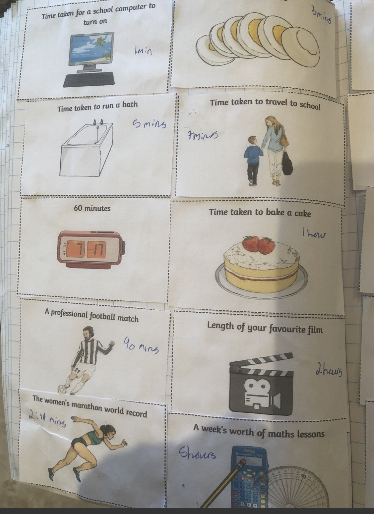 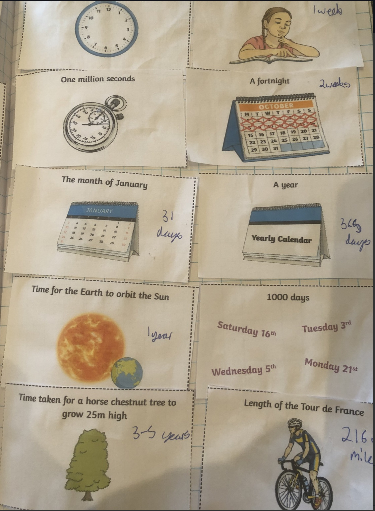 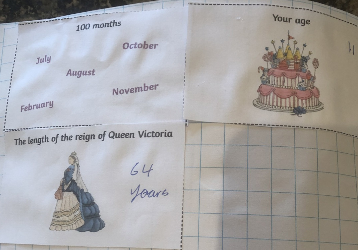 Harvey has ordered the ‘length of time’ events having done some research for some of these events.
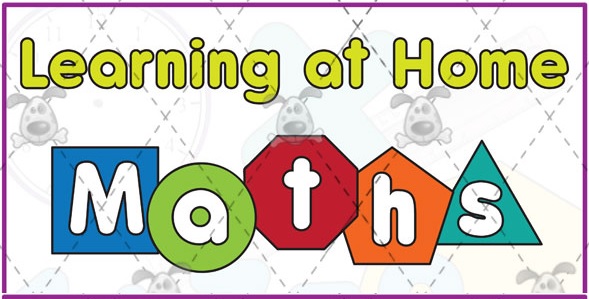 Here’s what Y5&6 have been 
focusing on at home today.
Reuben has put these events in ‘length of time’ order and clearly has an issue with the school computers and maths lessons!
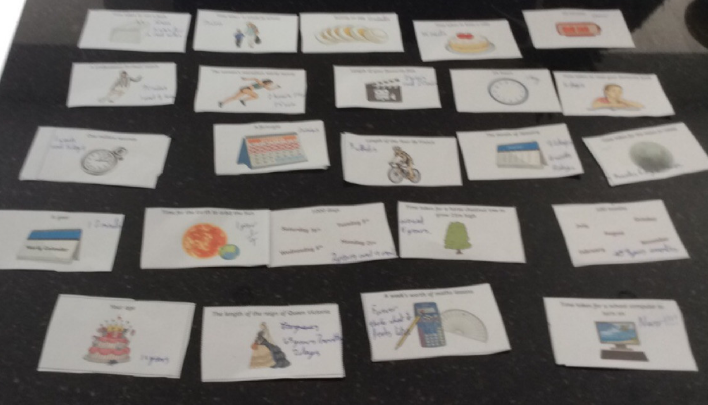 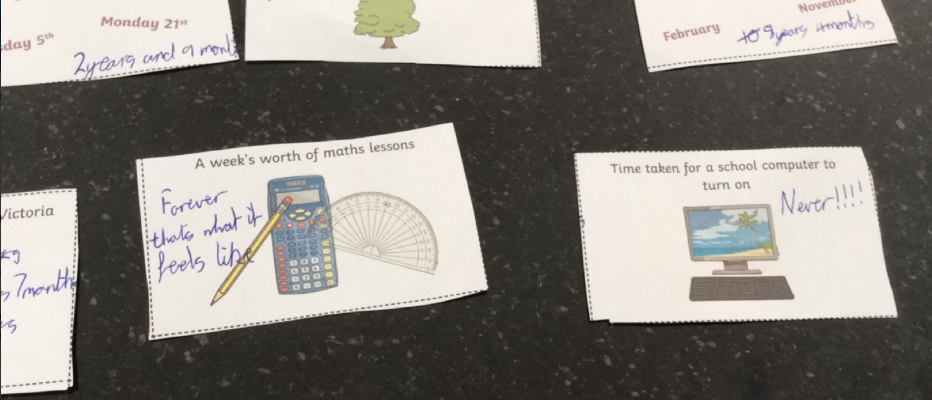 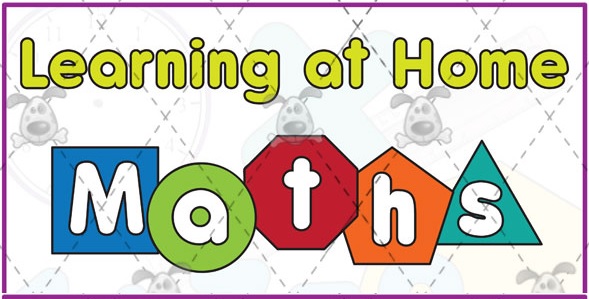 Here’s what Y5&6 have been 
focusing on at home today.
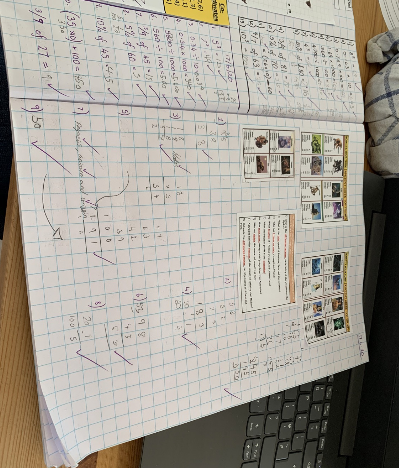 Zoe has studied the Ancient Greece Top Trumps cards to answer these maths problems about them.
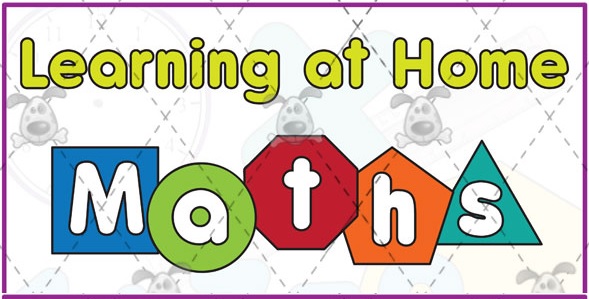 Cameron has studied the Ancient Greece Top Trumps cards to answer these maths problems about them.
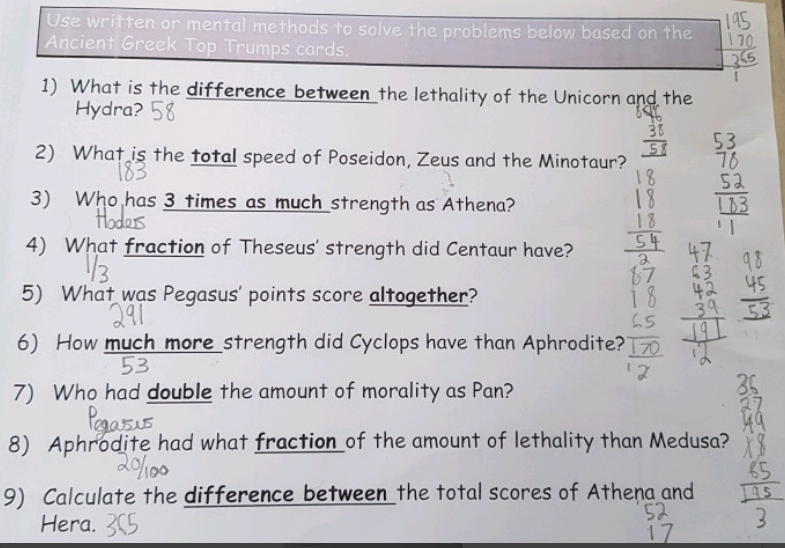 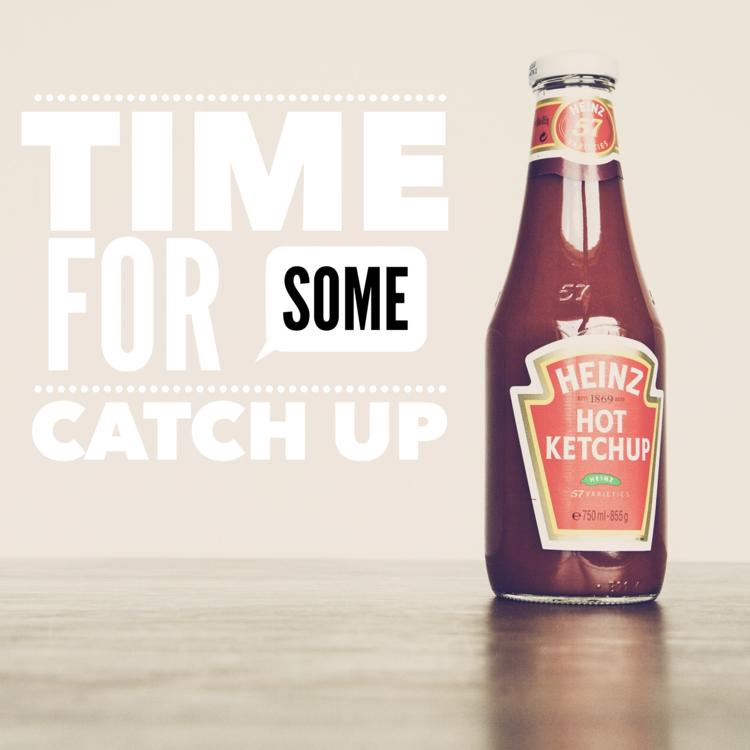 Here’s some more of the work at home that’s just been handed in…….
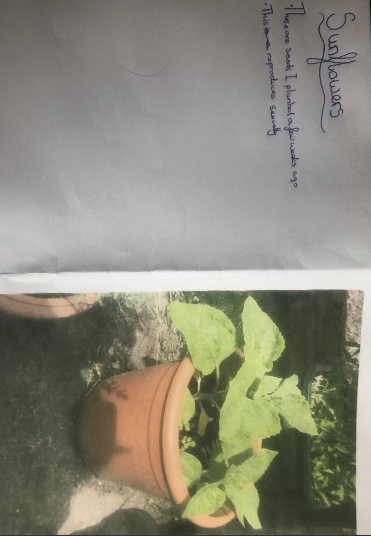 What else have we been doing at home?
This is the outcome of some sunflower seeds that Nia planted a few weeks ago.
What else have we been doing at home?
Nia has been practising her fractions of numbers and other calculations.
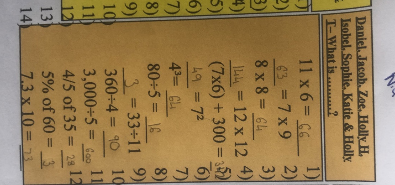 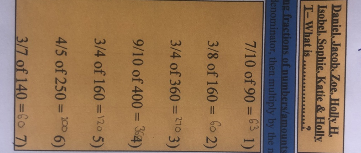 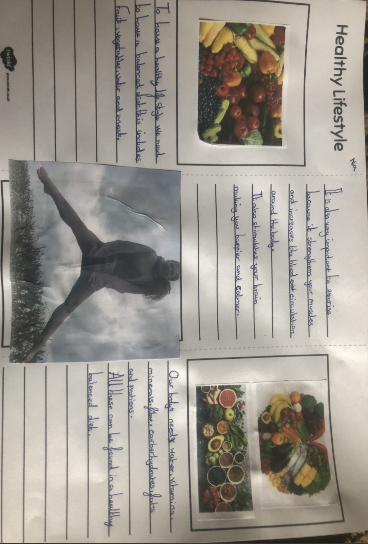 What else have we been doing at home?
Nia wanted to advise others on how to stay healthy.
What else have we been doing at home?
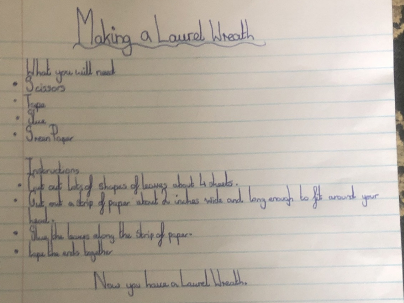 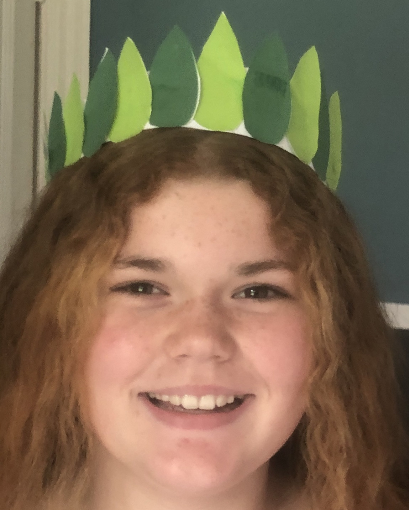 I wrote the instructions for my laurel wreath and then made one myself.
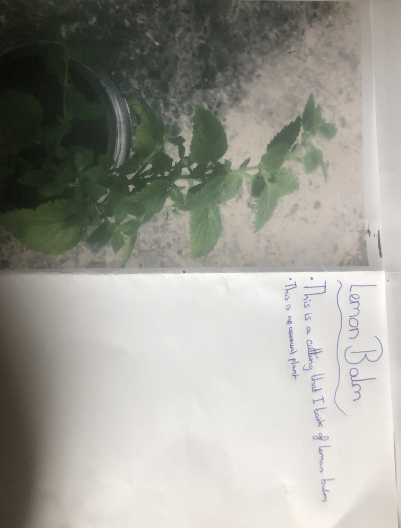 What else have we been doing at home?
Here’s the cutting that I took off the lemon balm.
What else have we been doing at home?
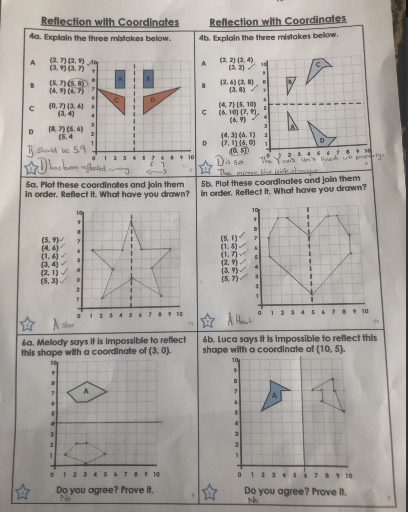 Nia has been reflecting the shapes in the y-axis and x-axis and identifying the co-ordinates.
What else have we been doing at home?
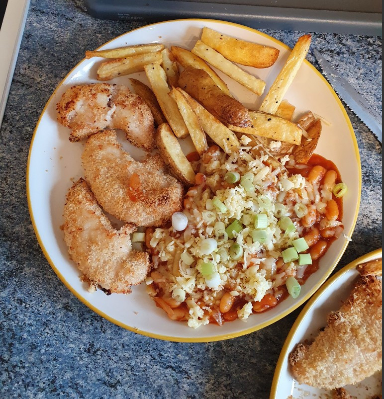 Bethany helped in the kitchen to make home chicken, goujons, chips and cheesy beans.
What else have we been doing at home?
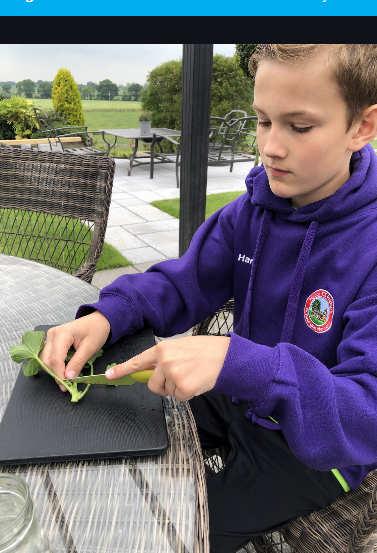 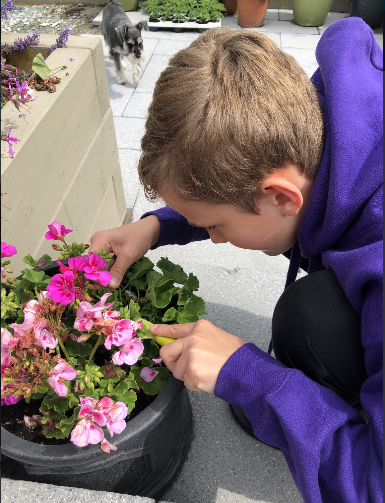 I’ve taken my geranium cutting……..
What else have we been doing at home?
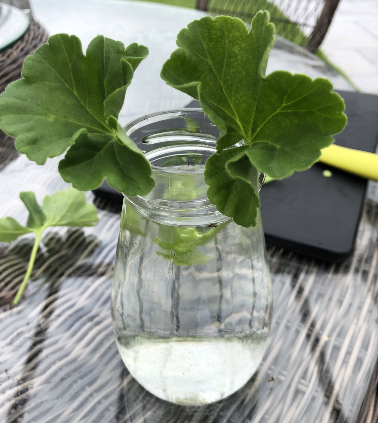 …….and I’m hoping for asexual reproduction.
What else have we been doing at home?
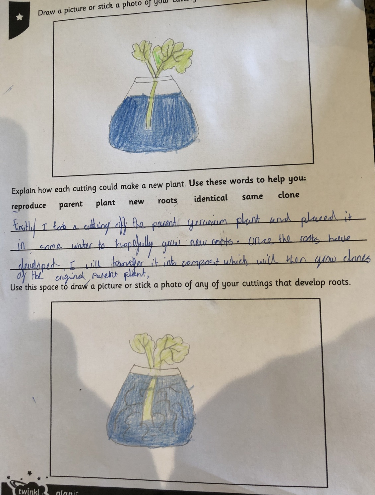 Harvey has planned and drawn his science plant testing.
What else have we been doing at home?
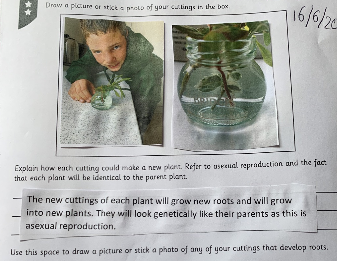 Henry is hoping to see his new plant grow.
What else have we been doing at home?
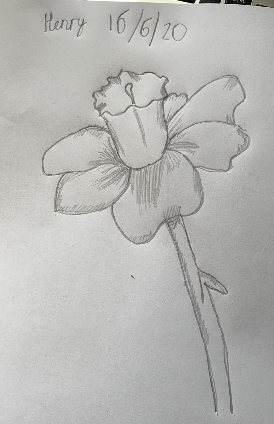 Henry has produced a wonderful sketch of his flower.
What else have we been doing at home?
Just like in a 
‘Next’ catalogue, Jack is modelling his 
new hoodie.
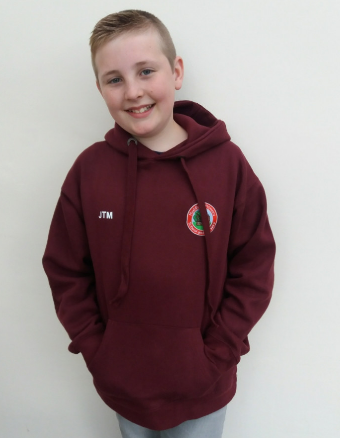 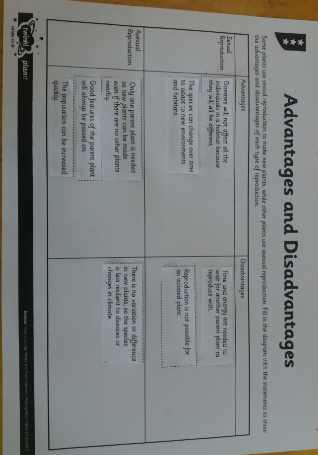 What else have we been doing at home?
Jack has identified the advantages and disadvantages of asexual / sexual reproduction.
What else have we been doing at home?
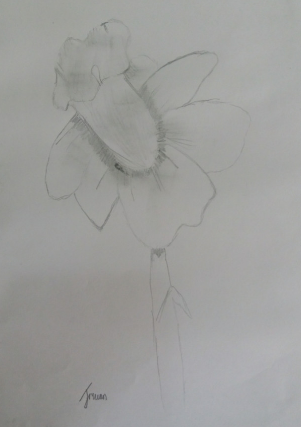 Jack has produced a wonderful sketch of his flower.
What else have we been doing at home?
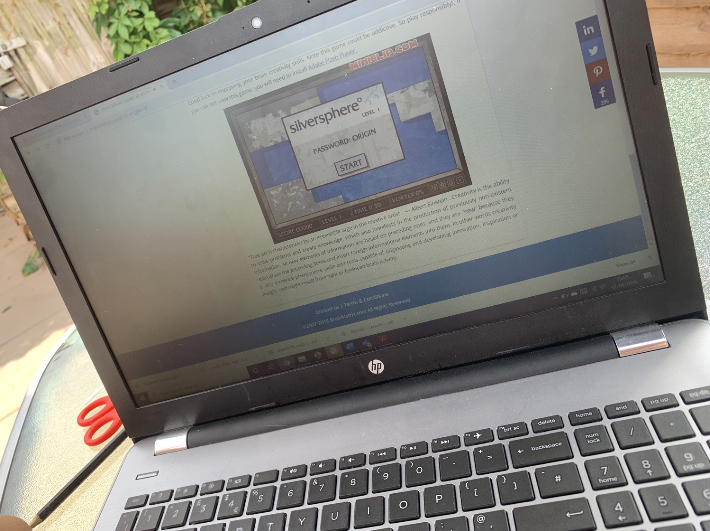 Sophie is aiming to reach Cameron’s Level 25!
What else have we been doing at home?
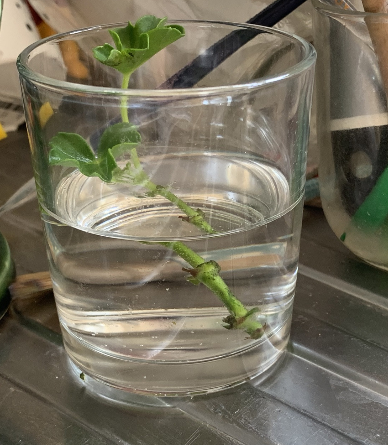 Sophie is hoping that her plant regrows to demonstrate asexual reproduction in plants.
What else have we been doing at home?
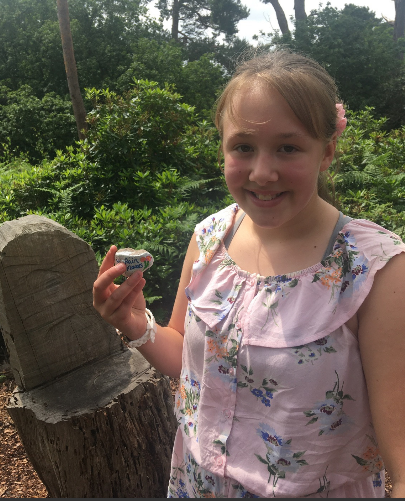 I found some Shropshire rocks on a walk in Nesscliffe today.
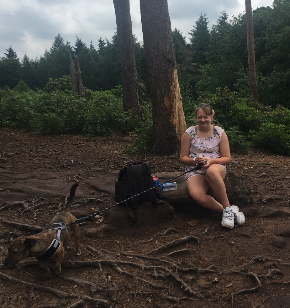 What else have we been doing at home?
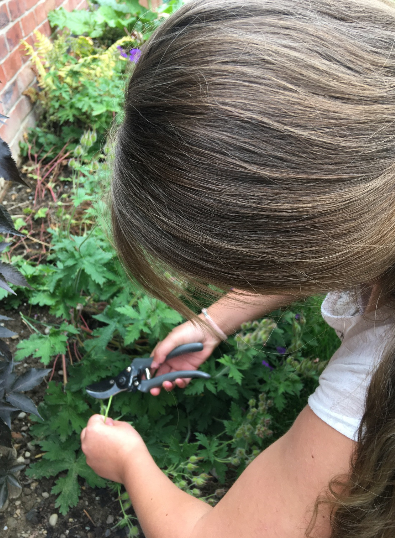 Isla has been taking cuttings to attempt to show asexual reproduction of a geranium plant.
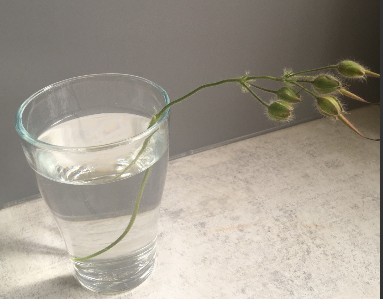 What else have we been doing at home?
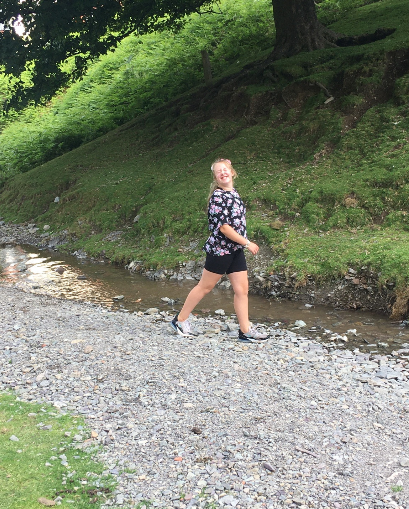 We went to Cardingmill Valley for an evening picnic.
What else have we been doing at home?
I’ve been learning about the different ways that a plant can reproduce.
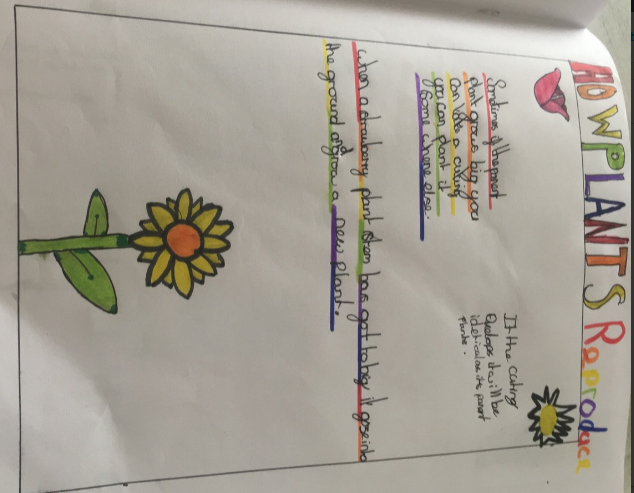 What else have we been doing at home?
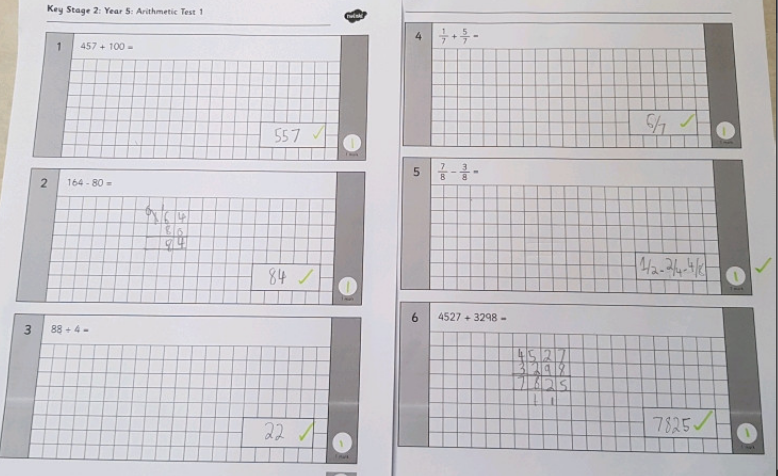 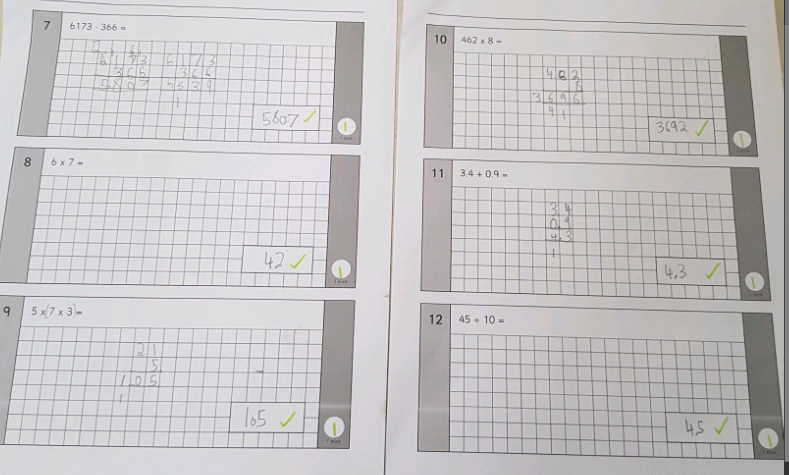 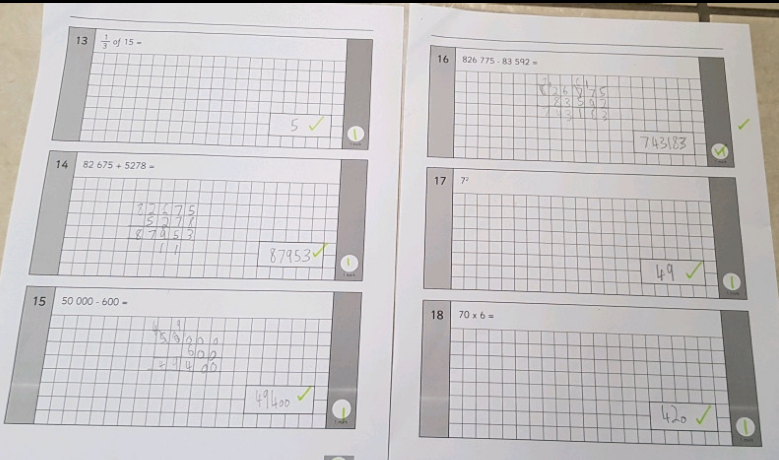 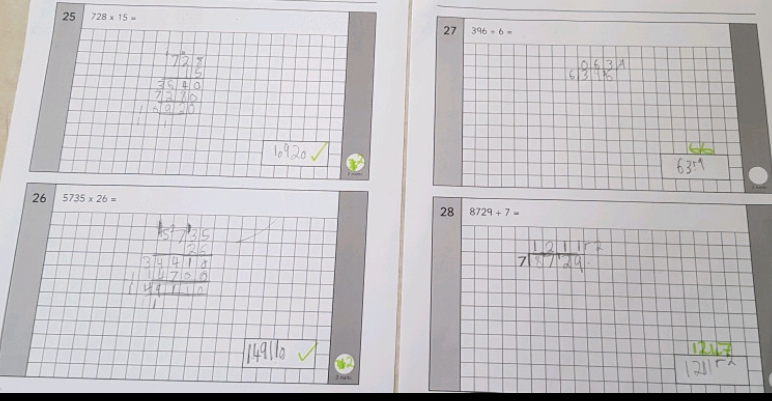 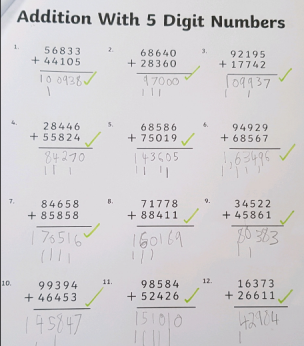 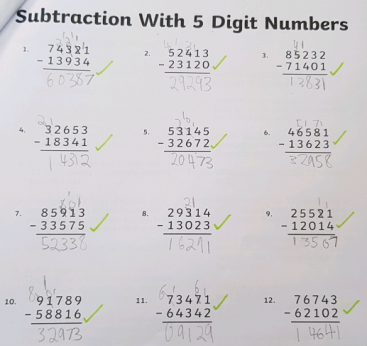 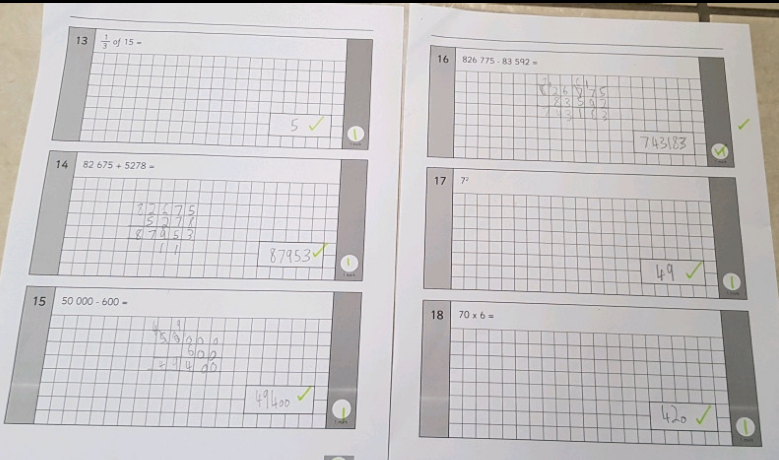 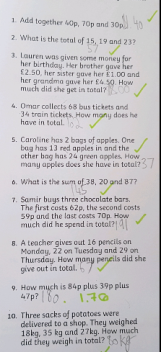 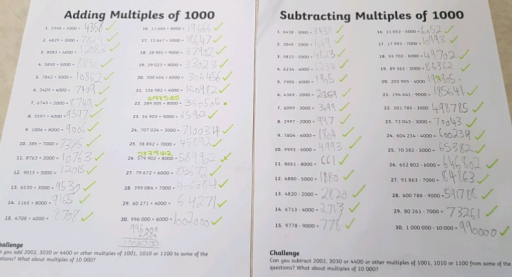 Cameron has been working through some additional maths whilst he’s been in school today.

I’m surprised he had time to breathe!